Availability and Accessibility of Care, Support &Treatment Services    forPeople Living With HIV/AIDs in Hyderabad
Presented by: Dr.Niharika Mohapatra
PGDHHM-09/027
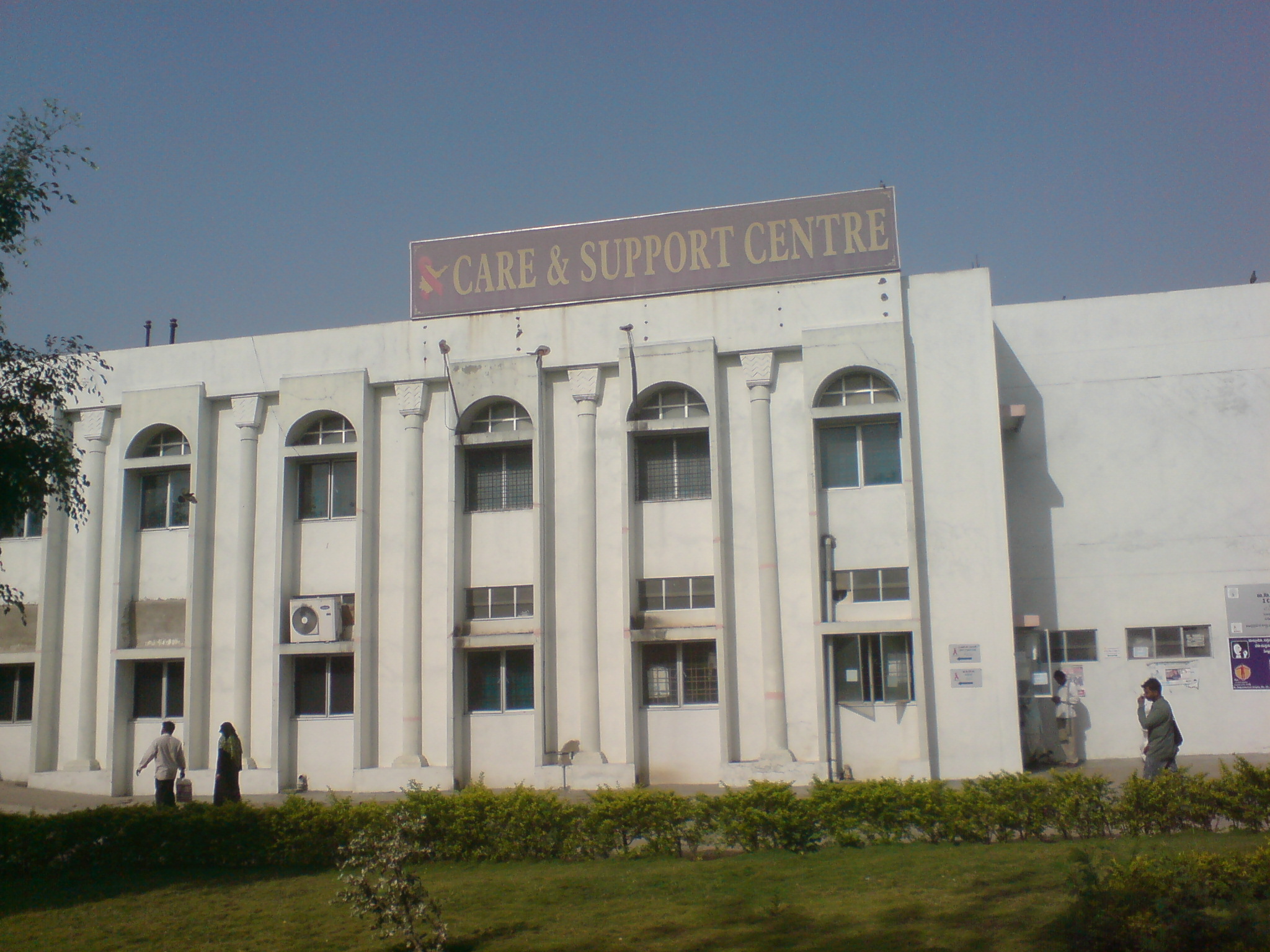 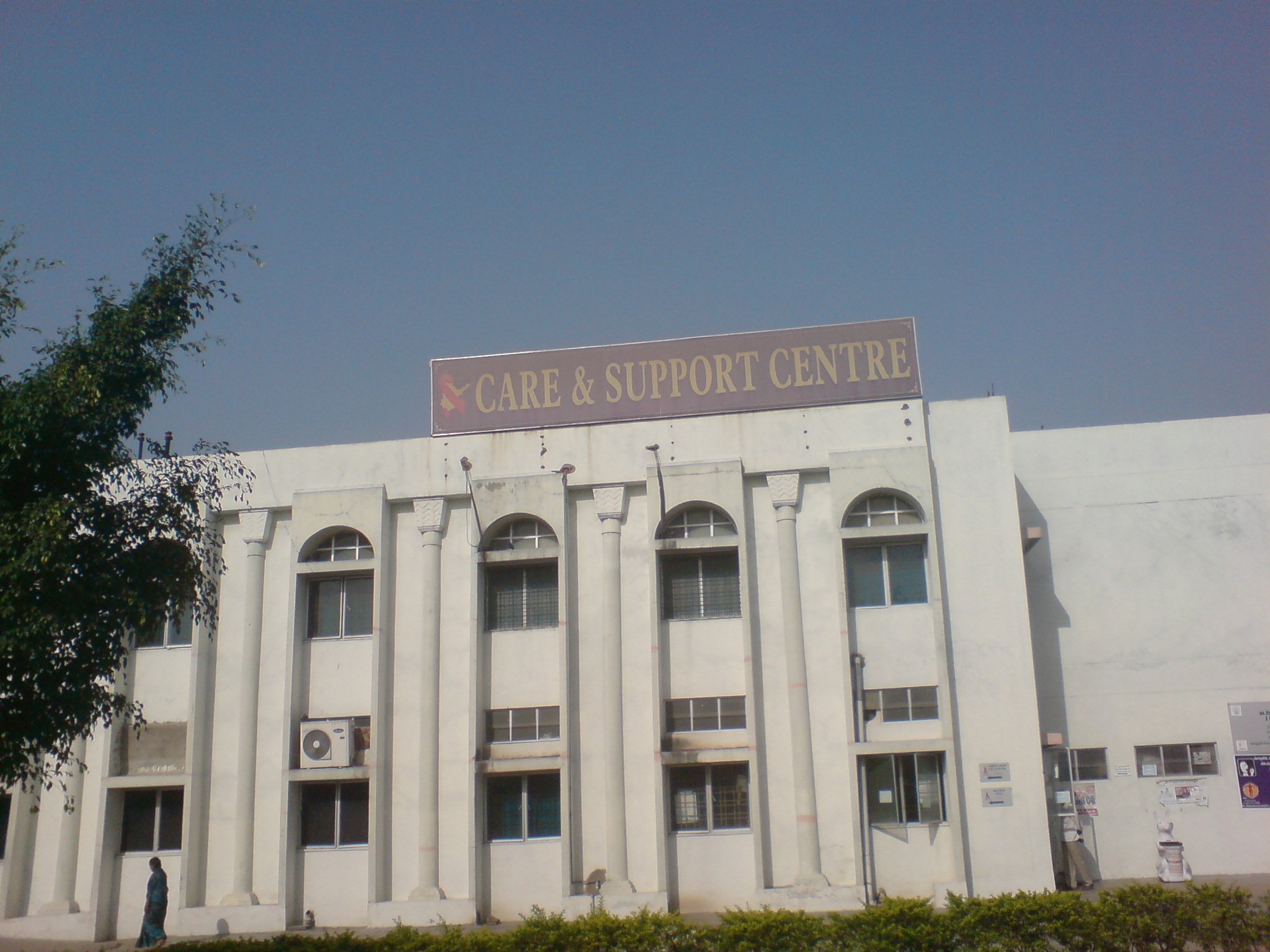 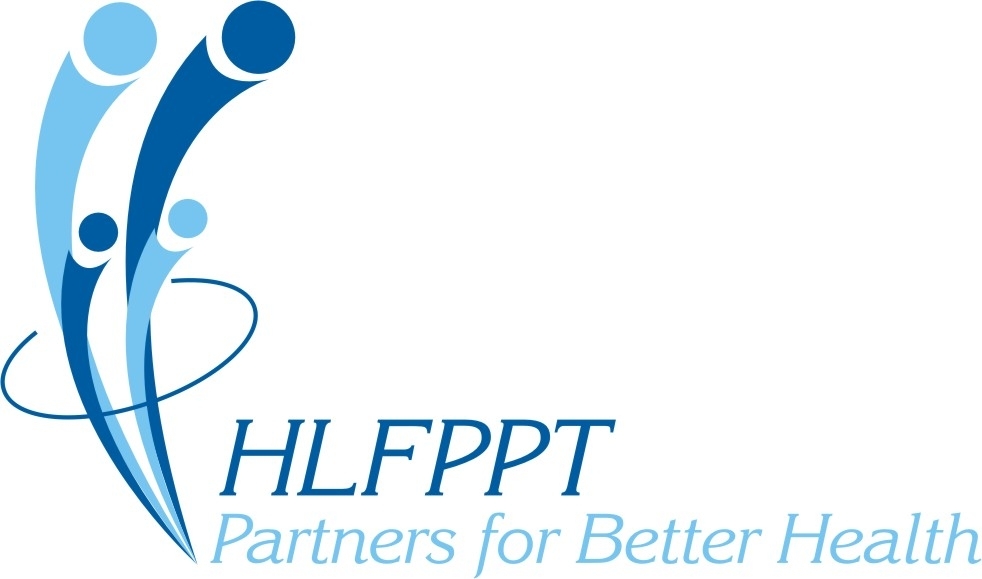 Reflection of Dissertation
Linkage between Government Officials and NGOs.

I had met Principal Secretary, MoHFW, AP Mr.P.V.Ramesh(IAS).The way he expressed his interest in supporting me for the RRC program was very overwhelming. He also told that “when a girl from Orissa has come all the way to help our AP, I’m here to give you all the support needed from this office”. 

 I had put in more than 80% of my efforts in developing the proposal on RCH service for un-served and underserved areas of districts in AP under MNGO scheme.

I had also participated in a study by the NACO for social marketing of extra lubricated condom. I had put my effort in data processing of study on “Acceptability of extra lubricated condom among MSM community”.

In spite of language barrier I had got a good support from the HLFPPT staff and the Government officials, MSM community etc.  

Each time I visited with HLFPPT card to any of the government offices, I was given all the respect and appreciation for this organization.
Introduction
Around 2.4 million people are currently living with HIV  which equates to a prevalence of 0.3%.
The National AIDS Control Programme Phase III (2007-2012) is being launched with the objective to halt and reverse the spread of the HIV/AIDS epidemic in India.

The overall goals of NACP-III is to halt and reverse the epidemic in India by integrating programmes for prevention, care and support and treatment. 

Care, support and treatment services are
                                               Diagnosis of HIV,ARV treatment
                                               Opportunistic Infections diagnosis and treatment
                                               Psychological support
                                               Nutritional support
                                               Travel and vocational support
Revised National TB control Programme (RNTCP)
PLHIV  identified at 
ICTC’s
Rationale of the study
Prevalence rate of HIV in Hyderabad was 2.00 % in 2005 -06  and now it is 1.13% as per district wise HIV  prevalence in ANC report (2002-2008).

In spite of the downward trend, there is no room for complacency as the State has high population of high risk group (HRG) .

Hyderabad city of AP business hub and hi-tech city  highly floating population for business and higher studies Increased  HRG and mobile population.

According to my knowledge no major study has been done in this field.
OBJECTIVE
General
    To appraise the availability and delivery of quality care and treatment services for people living with HIV/AIDS through a three-tier structure like Link ART centre (LAC), ART centre, Centre of Excellence (COE ) of NACO at Hyderabad.

Specific
To explore the knowledge of availability of care, and support and Treatment facility for PLH A in Hyderabad.
To assess the equal accessibility to quality health services by PLHA in Hyderabad
To identify the gap among people accessing services by age, gender and community(FSW,MSM) in  Hyderabad.
Methodology
The study analysis is based on qualitative data. 
Both Primary and secondary data has been collected for this study. 
The secondary data will be base for the qualitative analysis. 
The primary data source is randomly selected ART centre, ICTC, PPTCT from the list of DSAC, Hyderabad. The selection of these centers is also purposive or convenient through snowballing. 
For qualitative analysis semi-structured and open ended questionnaire was prepared. 
KIIs were conducted in English and interviews with PLHIV were in Telugu. Then Telugu was translated to English. 
 Data collection and analysis was done.
After analysis documentation was done.
Results and Findings
Provision of Mobile IEC  and ICTC van .
APSAC  is telecasting the live show and discussion with doctor to generate awareness in DD-1 (Samtagiri ) channel  on Tuesday and Saturday.
Street shows/play is performed regularly by PLHA.
Sometimes ladies walk-in themselves .
Treatment and prevention measures for Opportunistic infections(OI) like skin infection, respiratory problem, anemia and treatments for TB are available.
Some PLHA and hiding community  due to social and family  discrimination don’t avail the  CST service.
Sometimes there is shortage of IEC material in counseling and testing kit.
The general population and community people has one waiting hall where they face  disgust look .
PLHA can not afford for their normal food. So it is difficult for them to arrange nutritious food.
ART SERVICE  in ANDHRA PRADESH
ART SERVICE in HYDERABAD
Recommendations
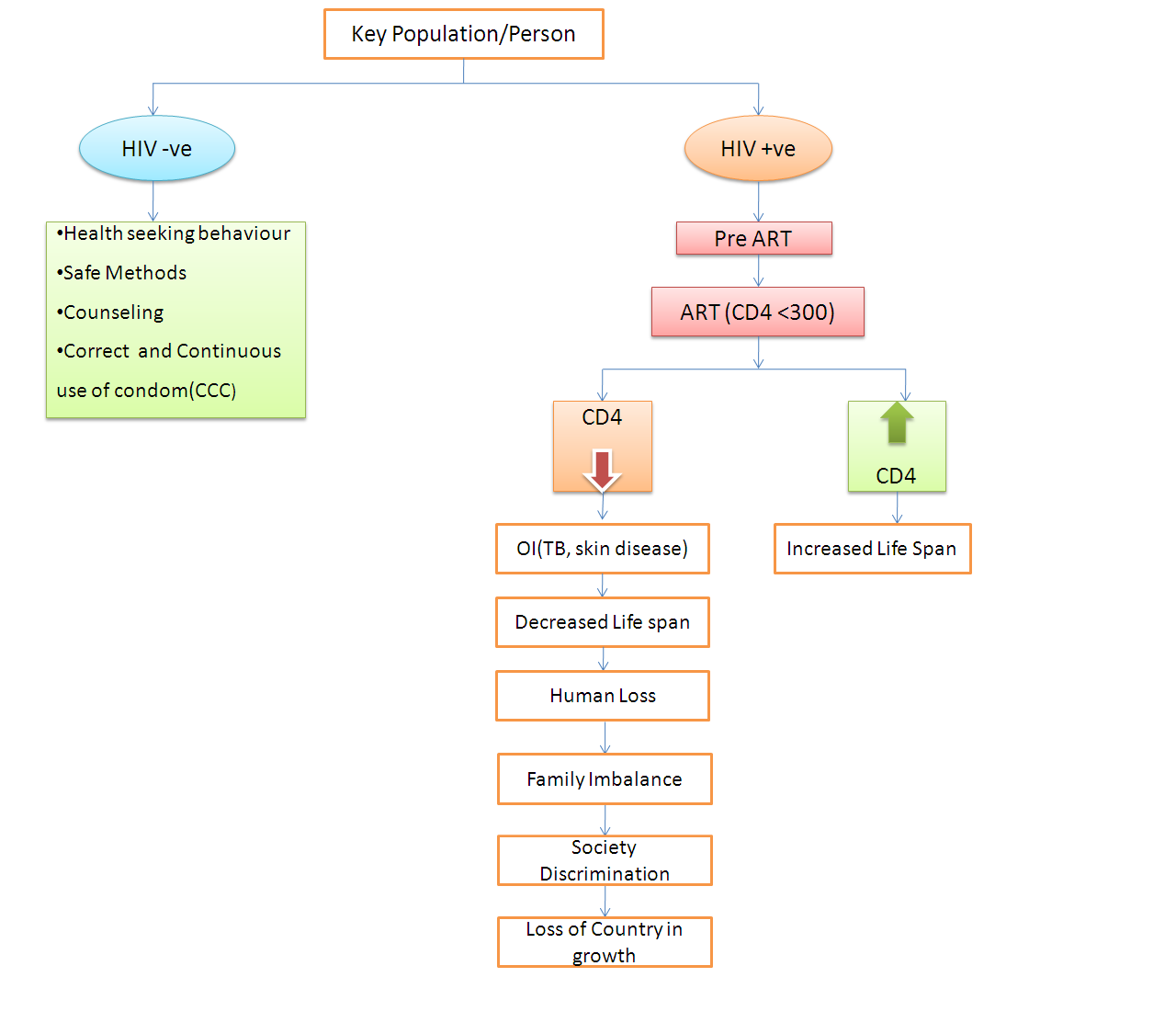 Care ,Support services
There should be more importance to raise awareness and sensitization on issues of PLHA.
Community home based care and support program for people living with HIV/AIDS.
Income generating opportunities should be provided to PLHA and their family members.
PLHA should share their experience about sufferings, discrimination stories to other PLHA and at public place. This spirit  can enhance a PLHA for positive attitudes towards life. 
Legal rights should be strengthened for PLHA by which human rights can not be violated.
Policy makers, religious leaders overall civilized society should have soft corners towards the issues of PLHA and their widows, orphan children.
Contd…
CBO,TI and Network for people living with HIV should also work for reduction of sufferings of family members and against stigma in society by training, awareness of general population and PLHA .
Training and advocacy program on self care and home based care.
Sensitizing education and awareness at school level.
Civil societies involved to generate community awareness about value of life of PLHA.
Screening, testing and CST should be under one roof to avoid problems concerned with LFU.
Travel subsidy should be provided by State Transport Corporation.
Community care centers should be sufficient to provide temporary stay while initiating on ART.
Orientation /Training spiritually to PLHA for safe and better future.
THANK YOU